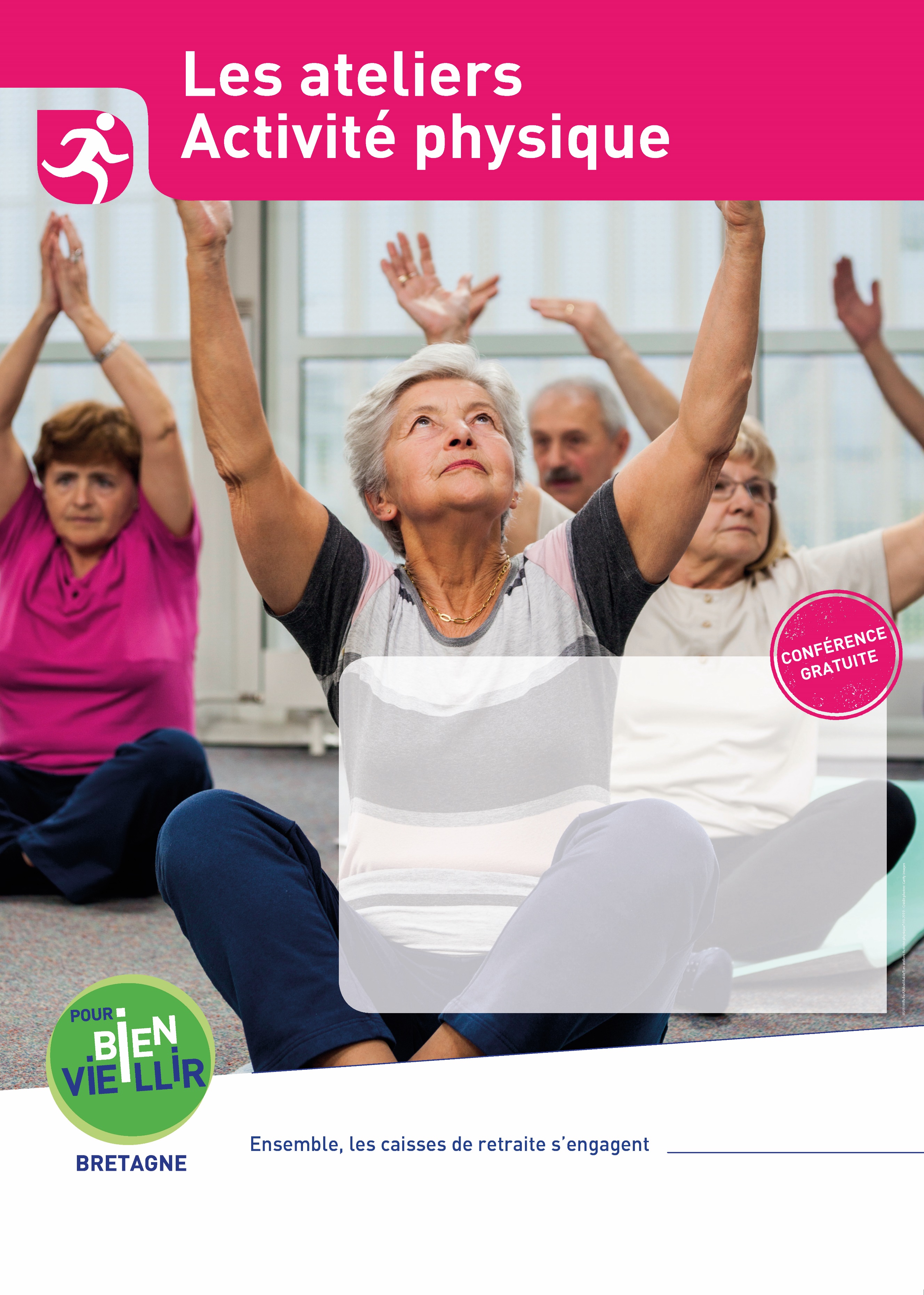 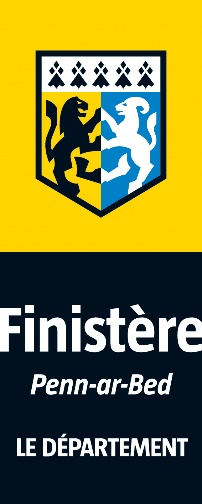 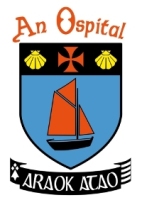 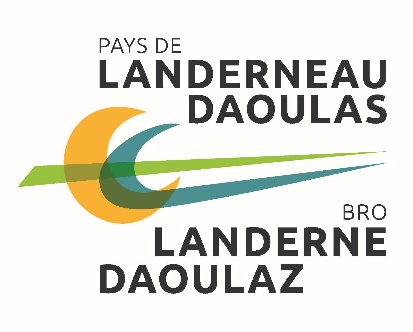 REUNION D’INFORMATION
Mardi 11 OCTOBRE 2022
14h00
Salle HOUAT POLE ASSOCIATIF
29460 L’HOPITAL CAMFROUT

Renseignements : 06 68 48 29 30
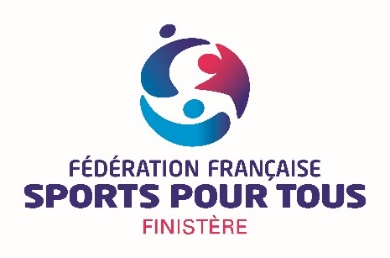 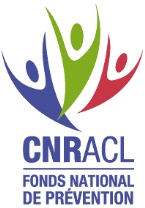 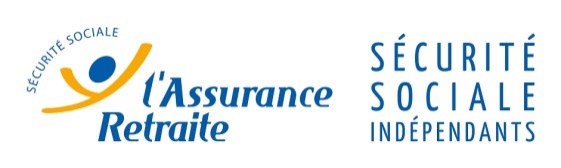 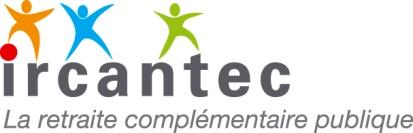 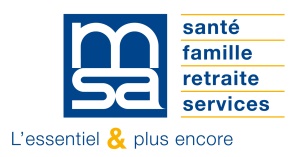